Mosaicos Romanos en el imperio bizantino
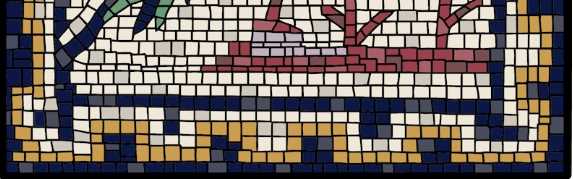 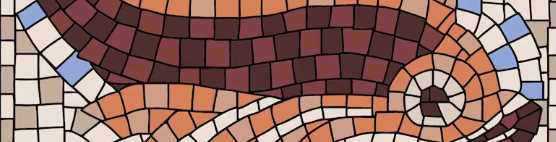 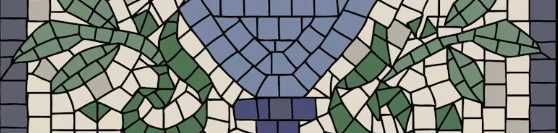 Proyecto interdisciplinario 
1 BGU
Creamos nuestro mosaico colectivo en clase. 
Colocamos el cartel A1 en una de las paredes del curso.
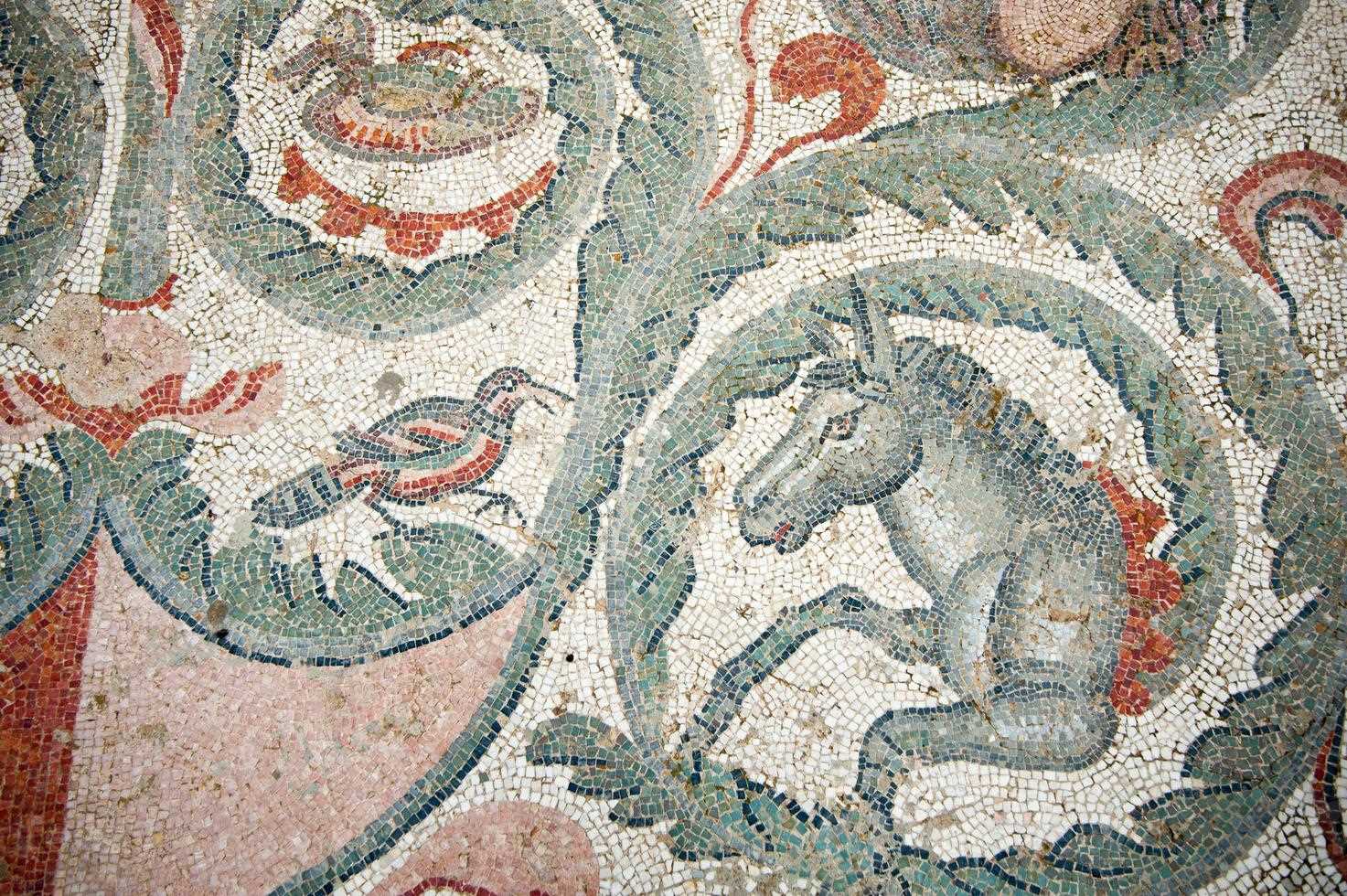 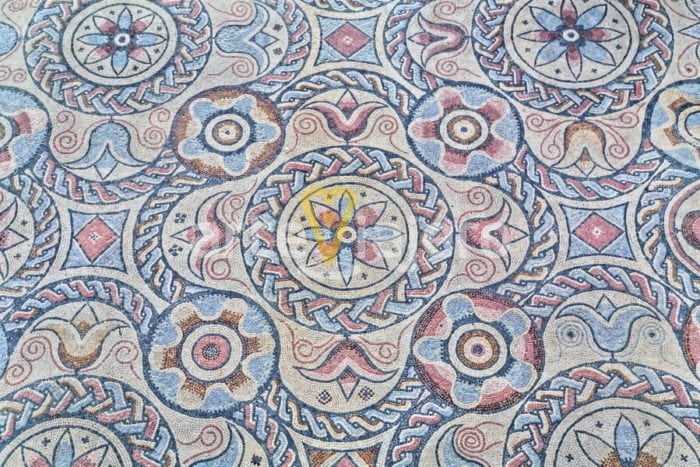 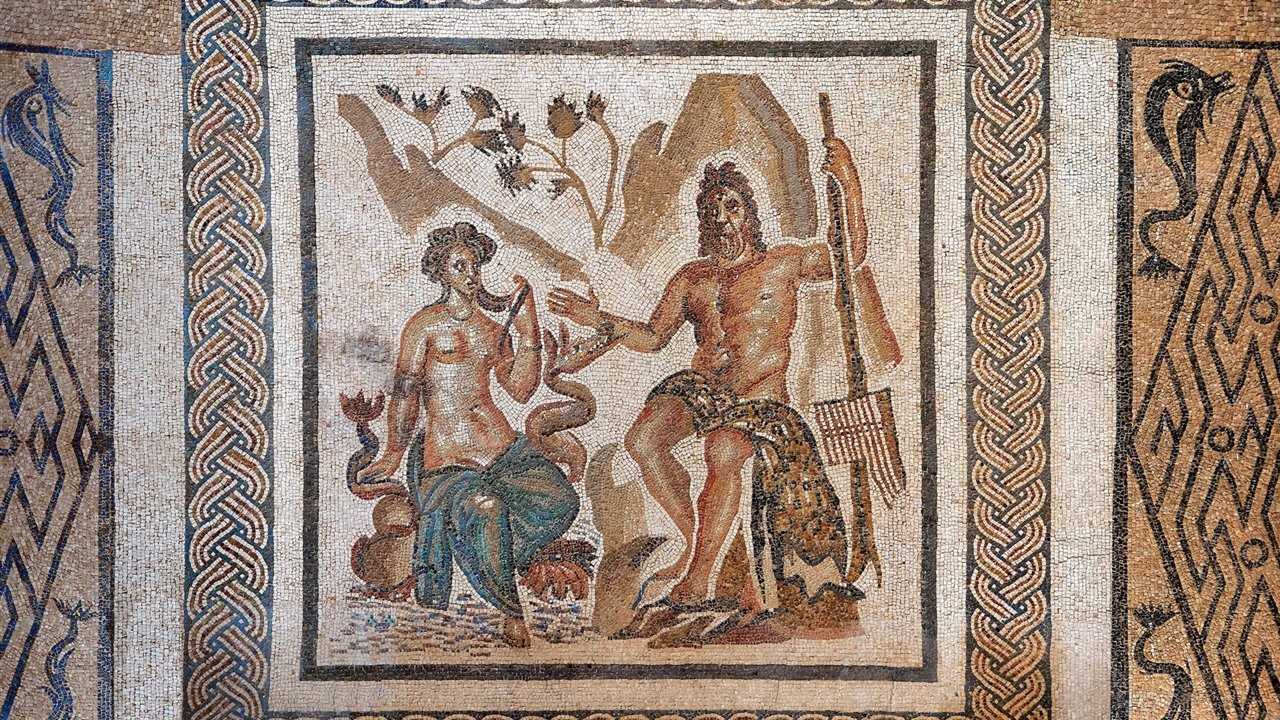 Creamos un espacio propicio para el arte
Pensamos en grupo que dibujó queremos en el mosaico

Realizamos un modelo en una hoja A4 para guiarnos al dibujar en la A1
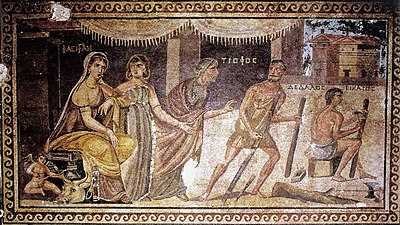 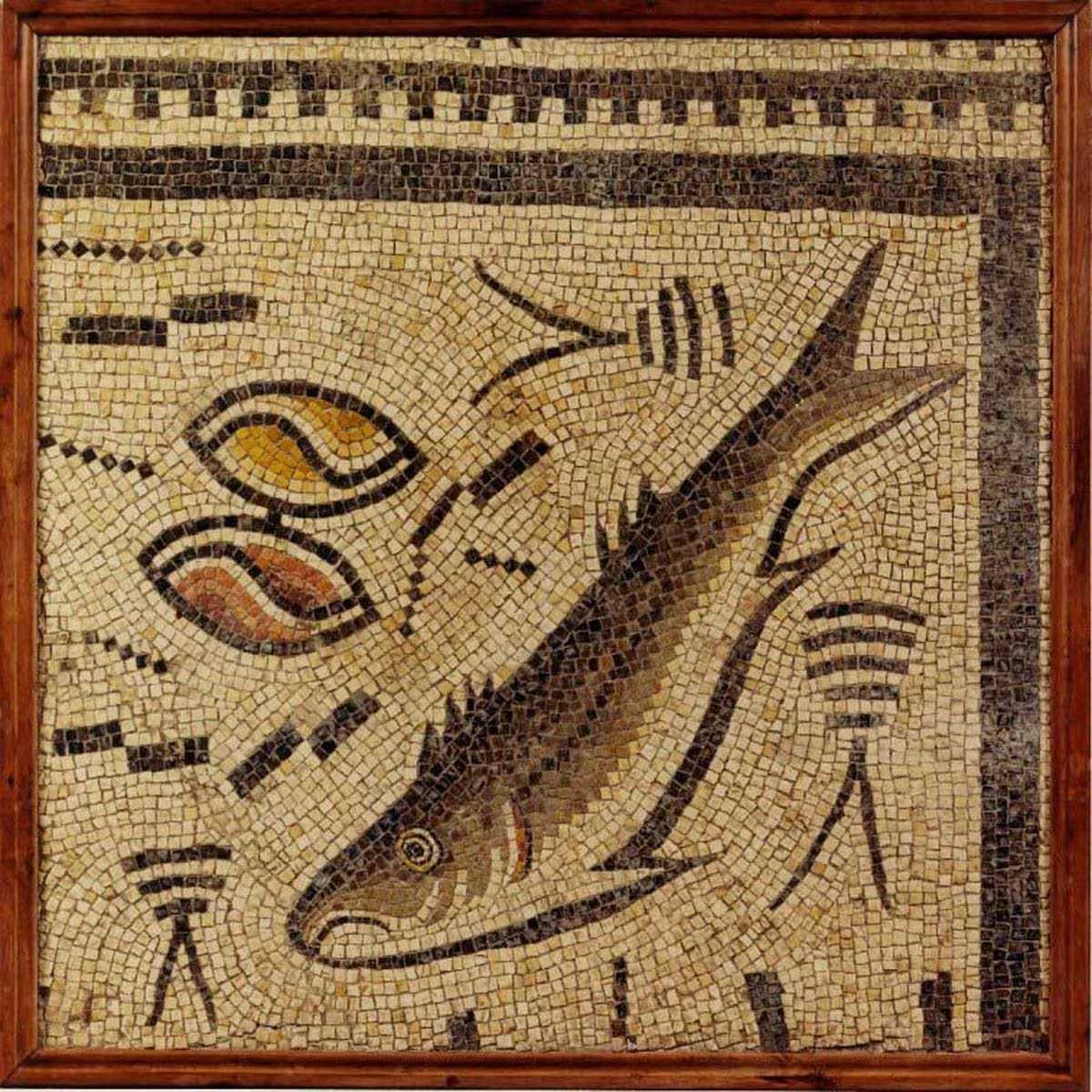 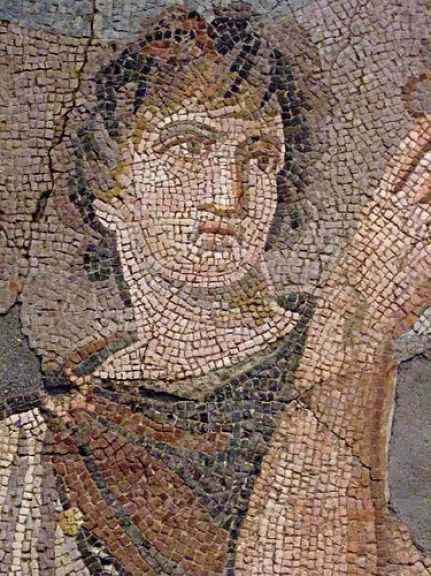 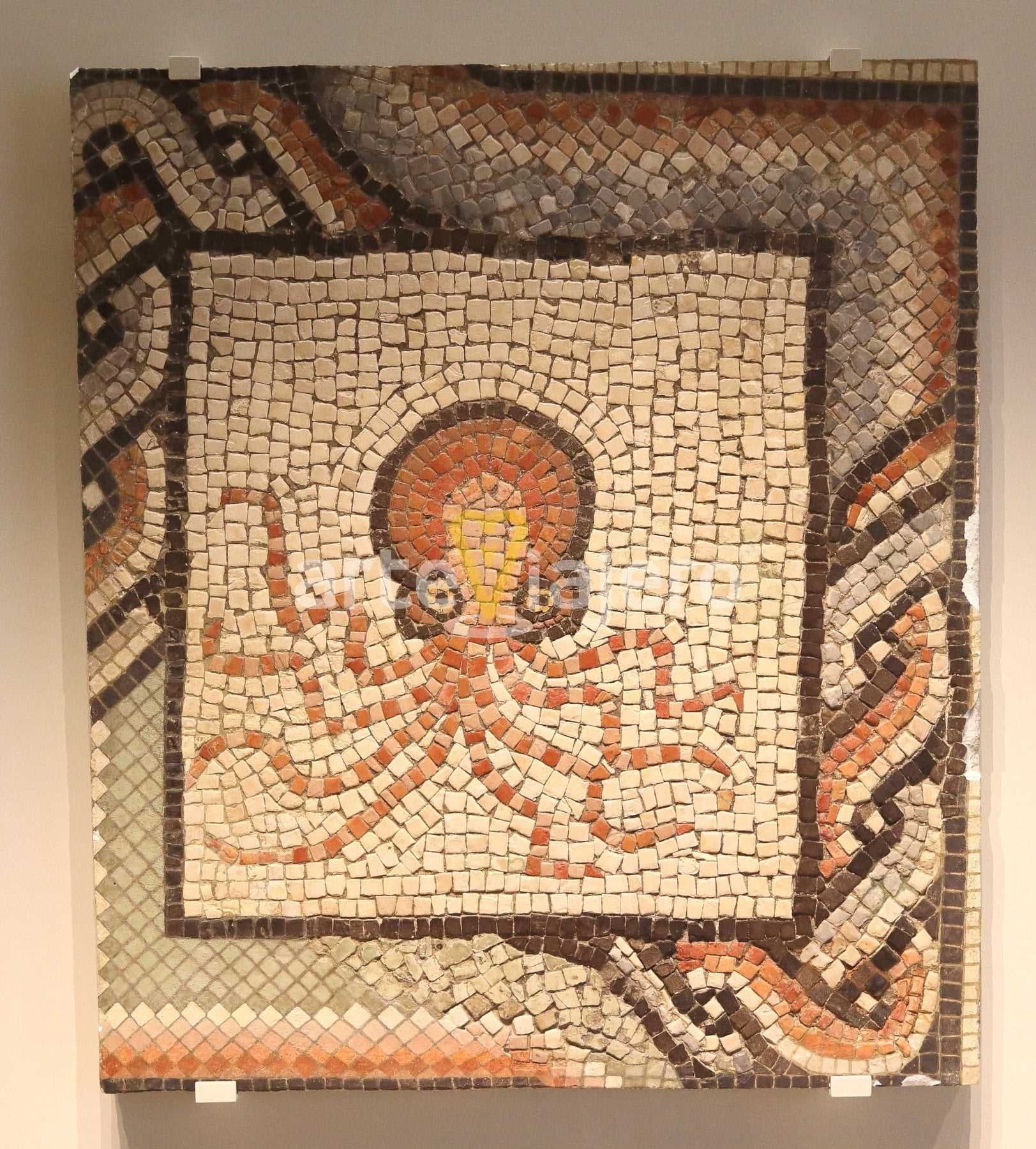 Observamos mosaicos romanos para inspirarnos
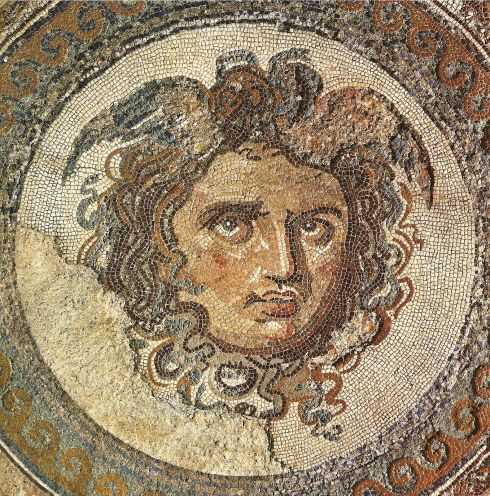 Puesta de sol en Malibú
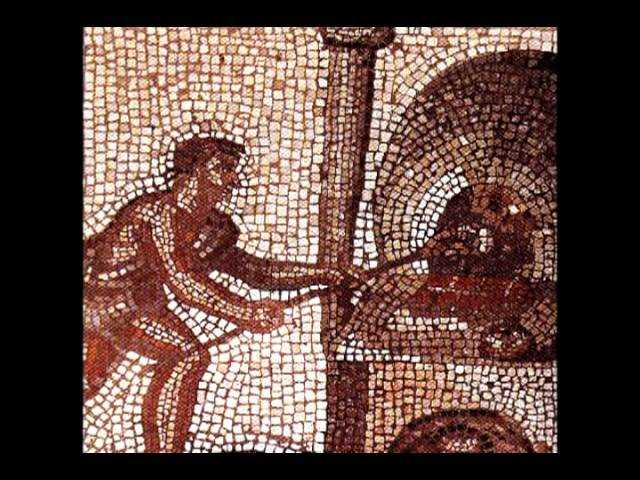 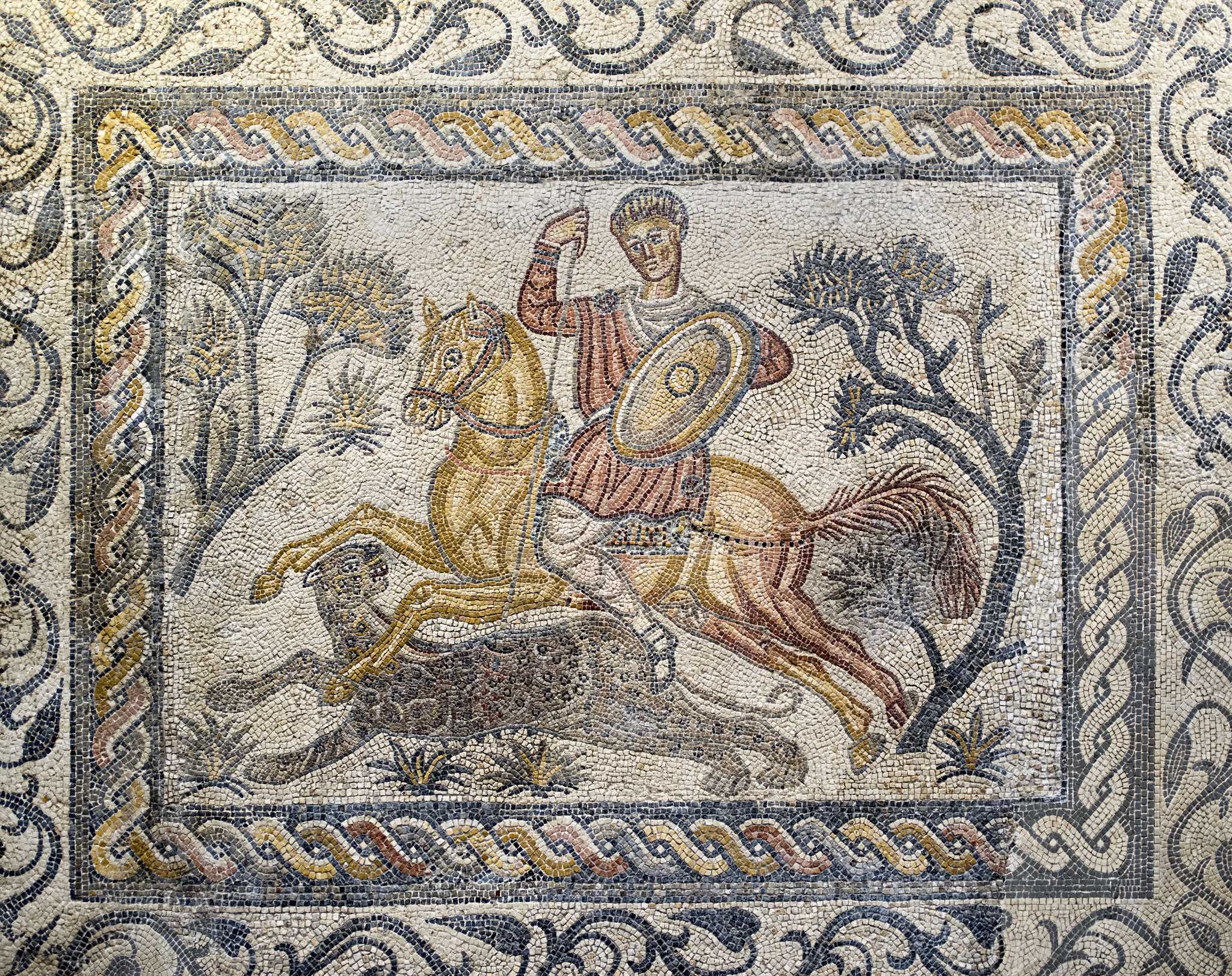 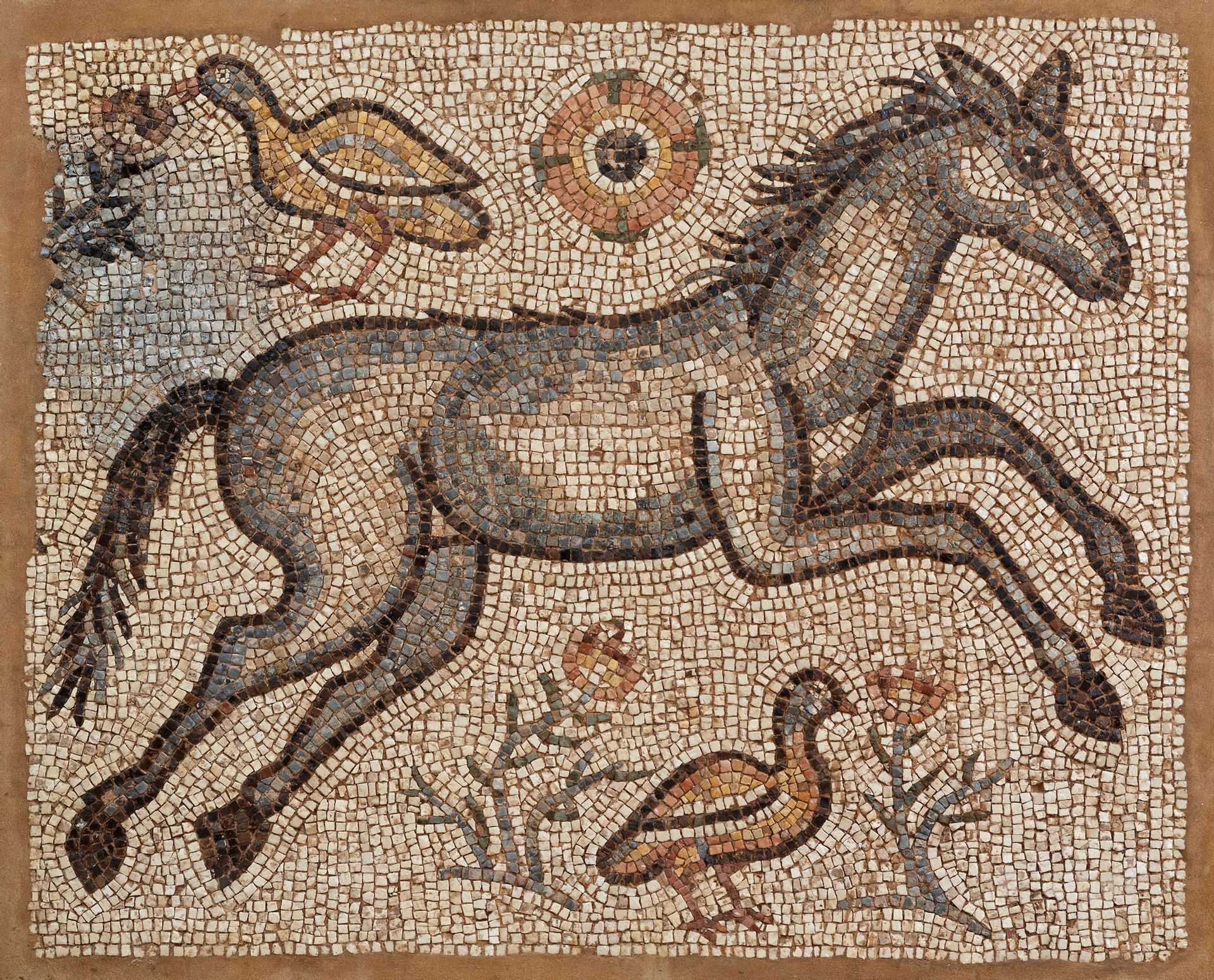 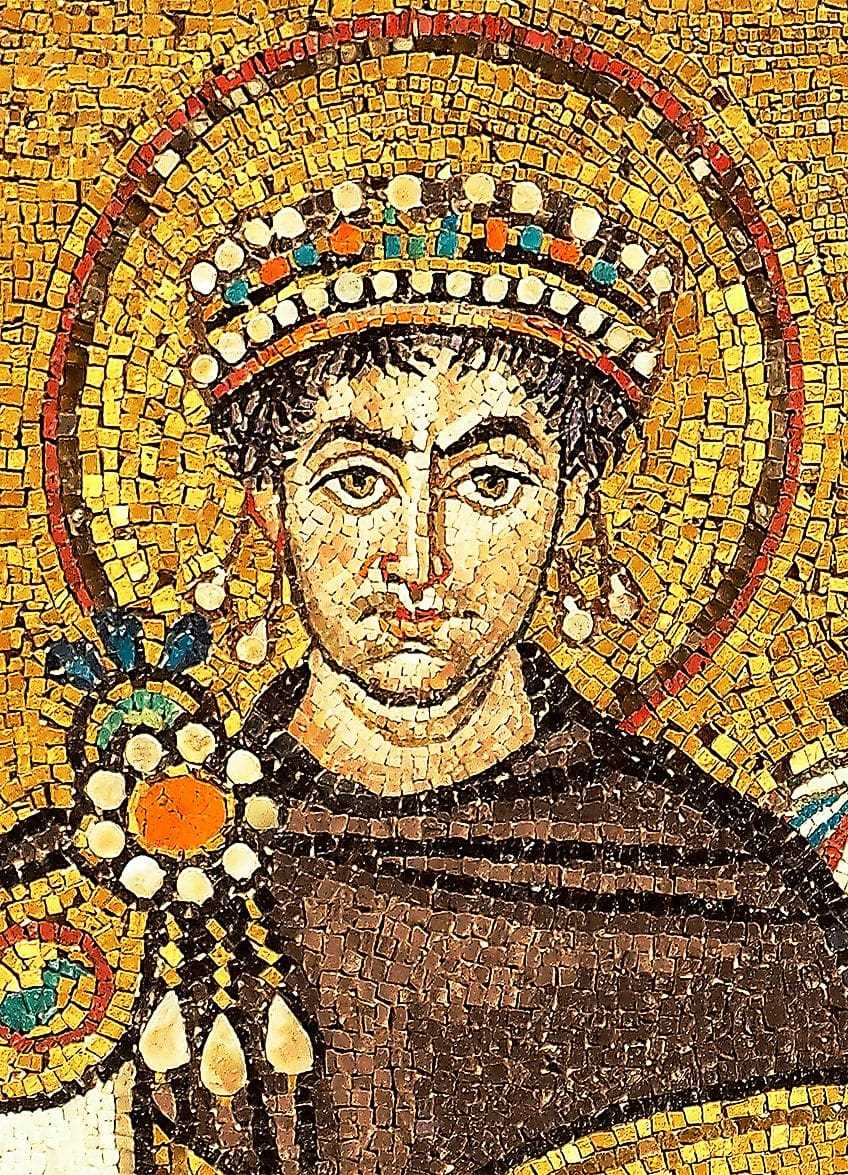 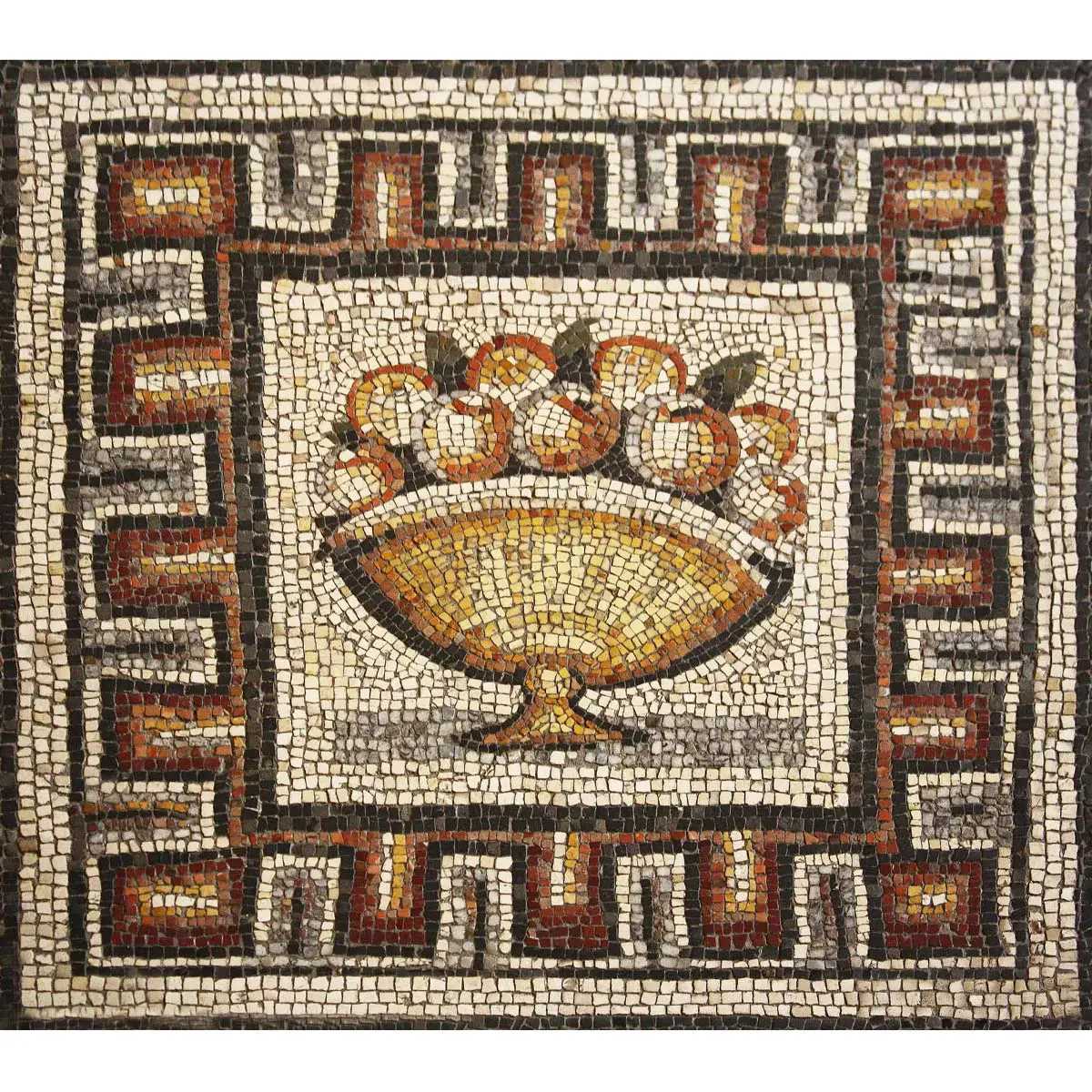 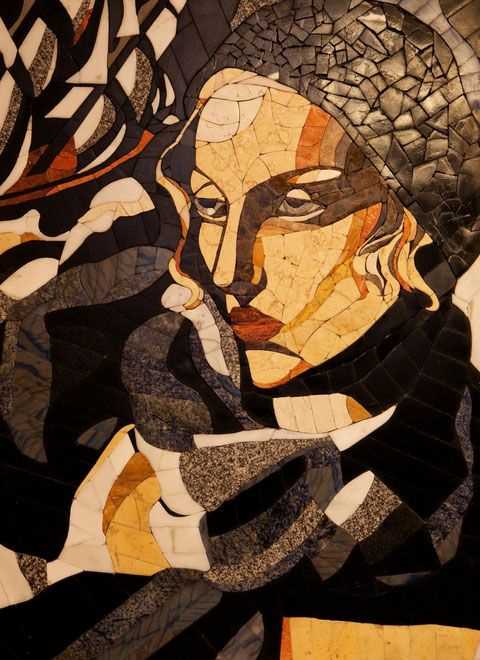 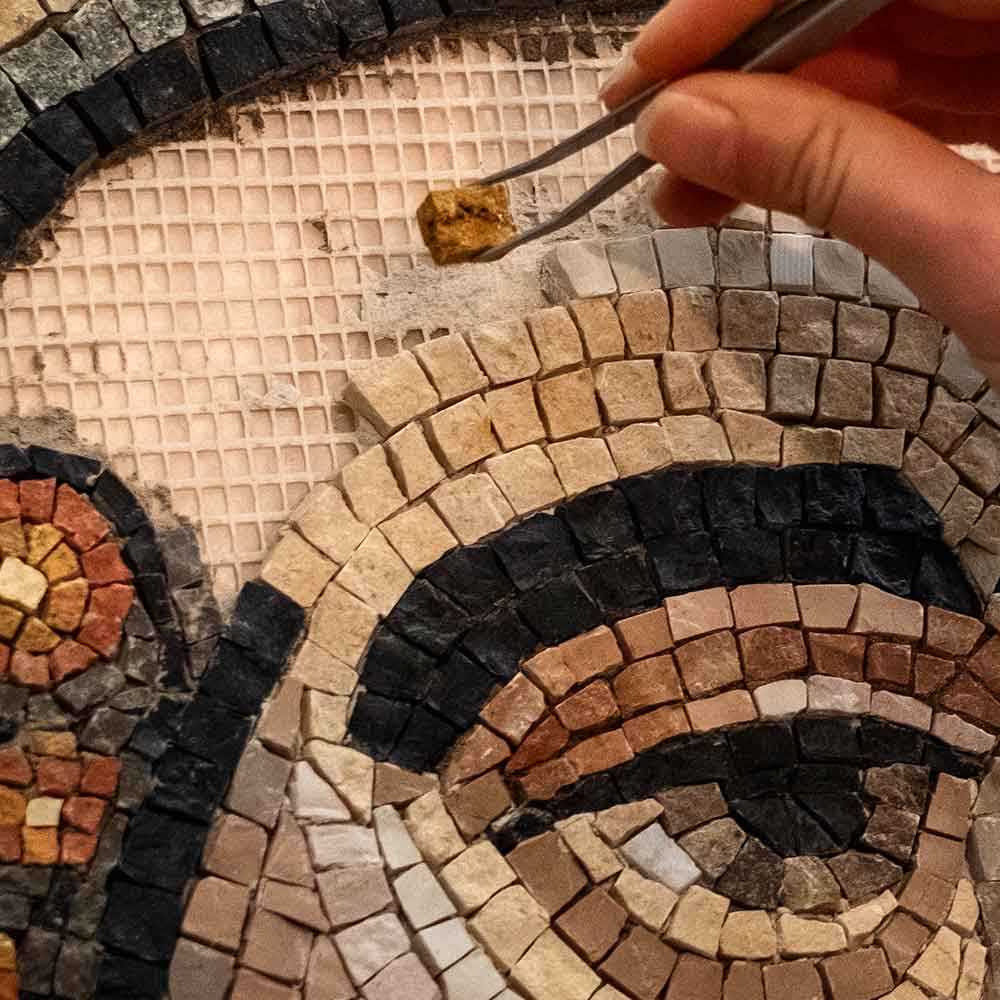 Observamos el video
Realizamos el boceto en una hoja A4, por ejemplo
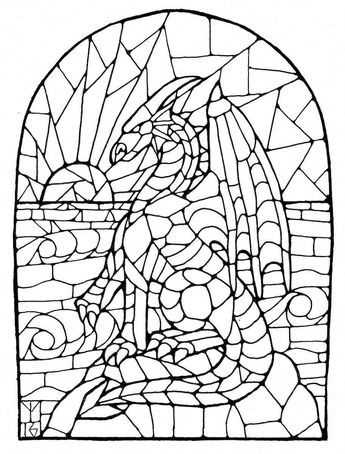 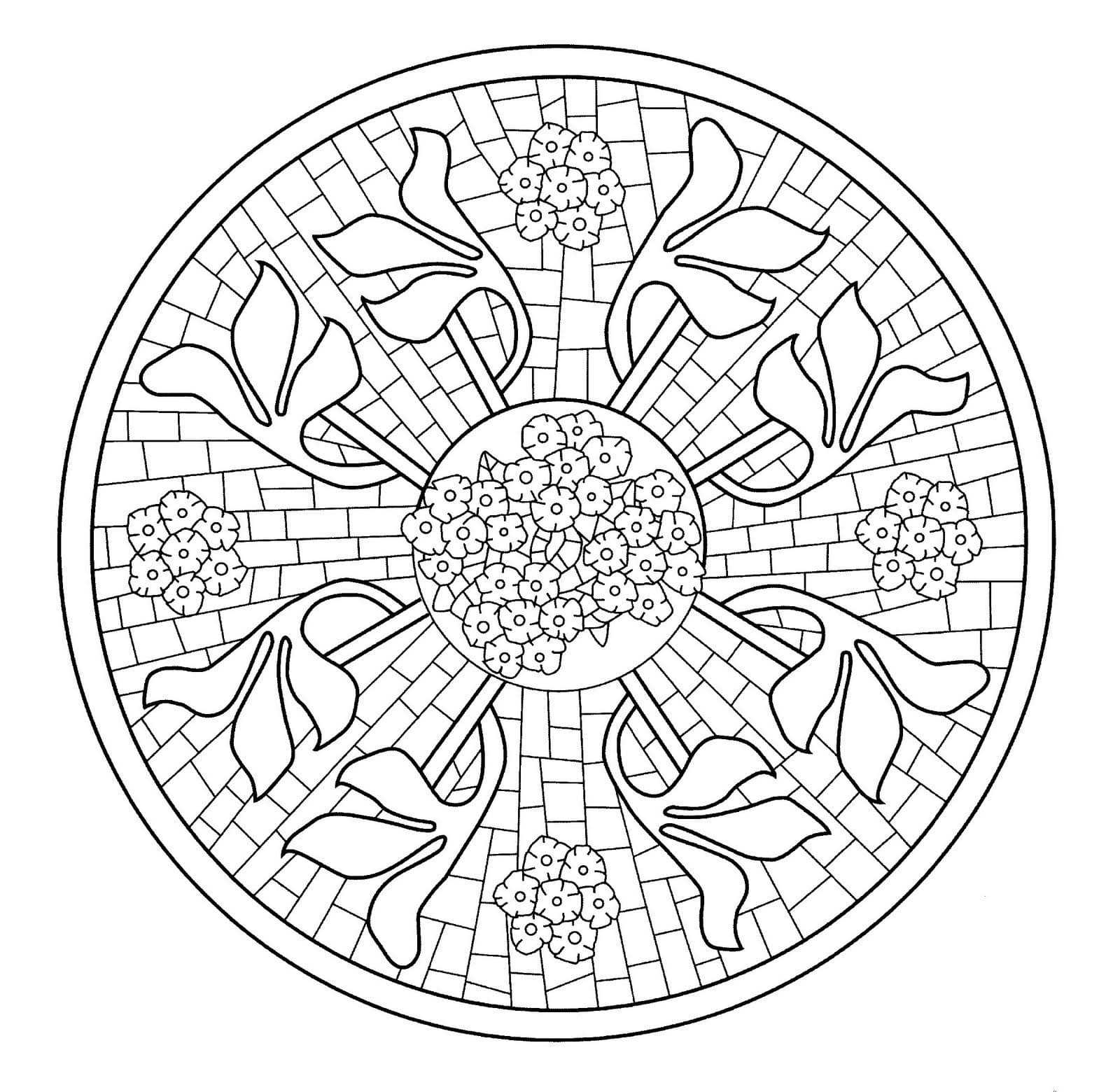 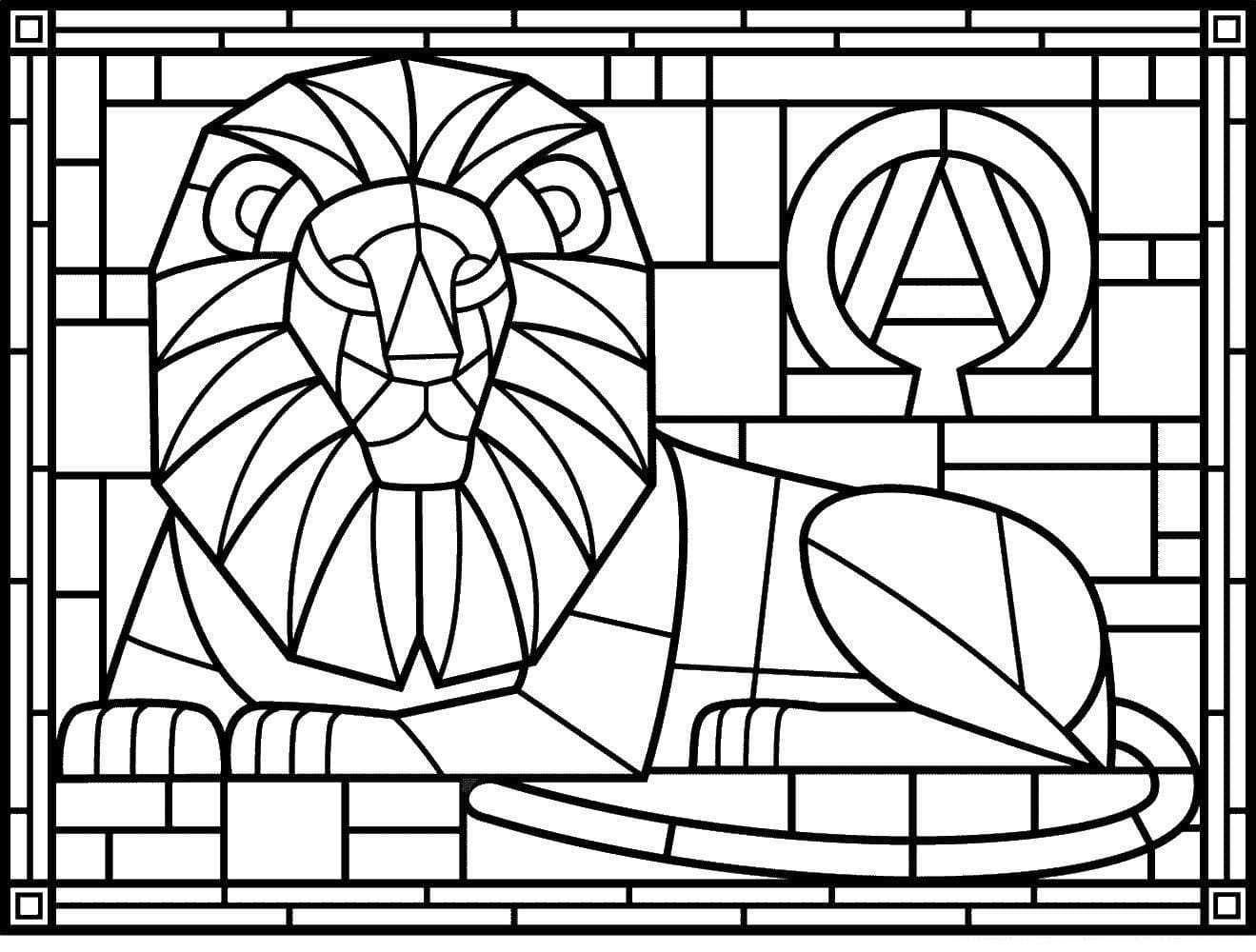 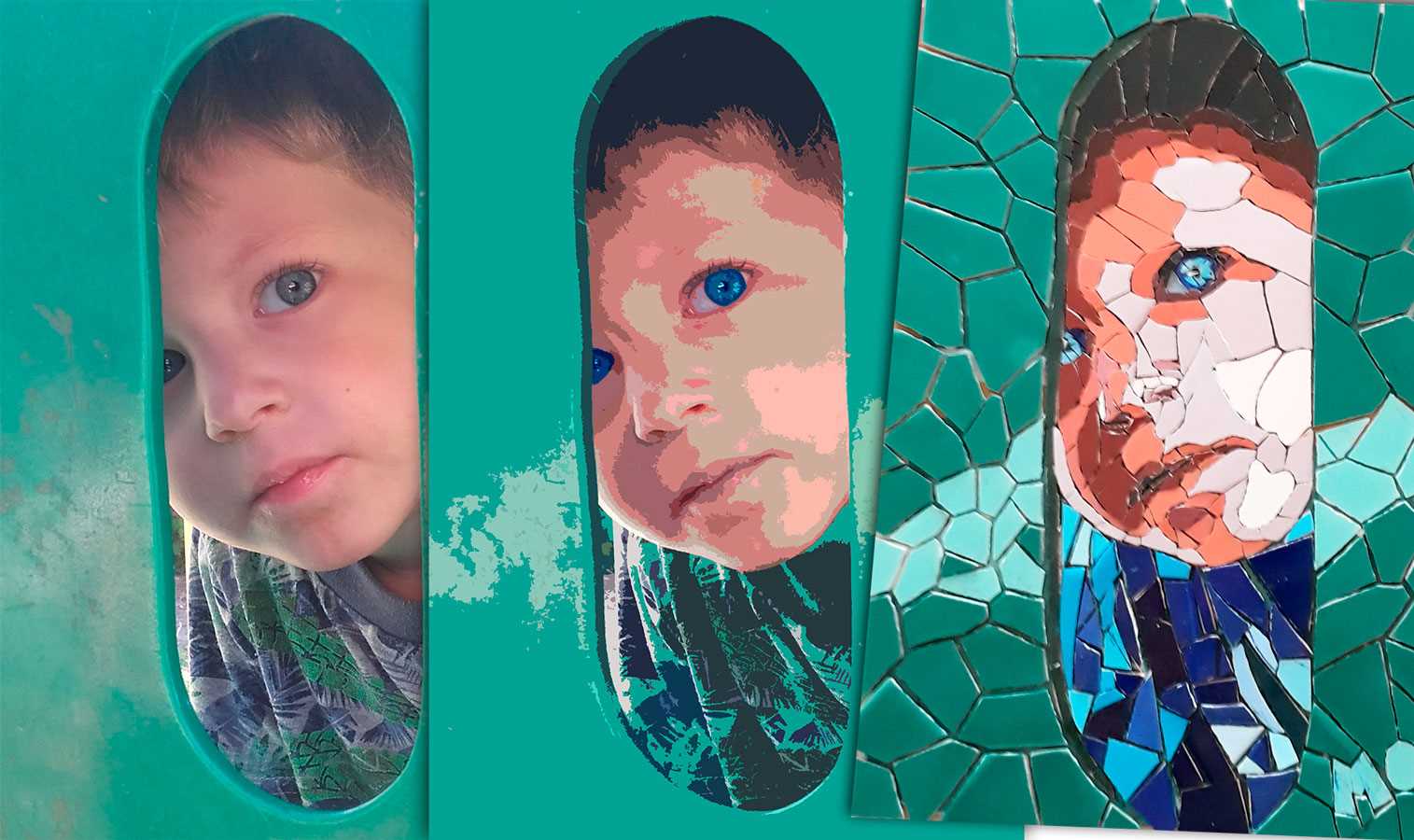 Pensamos en los colores que usaremos y cortamos muchos cuadritos de papel encerado o cartulina de colores
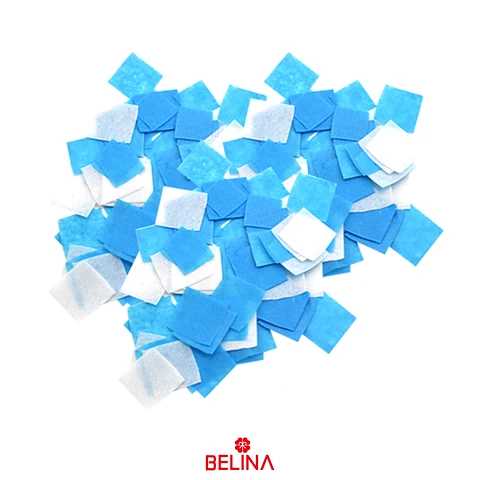 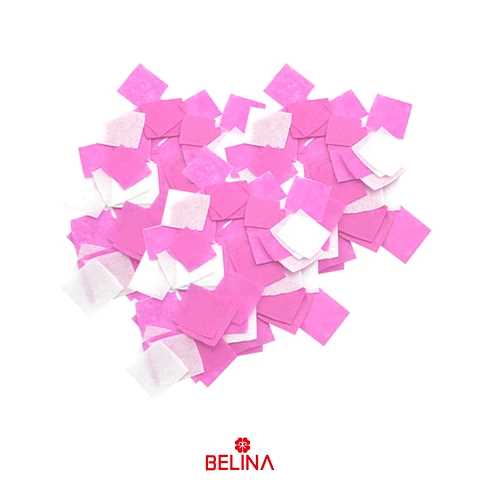 Dibujamos el boceto que realizamos en la hoja A4 en la hoja A1
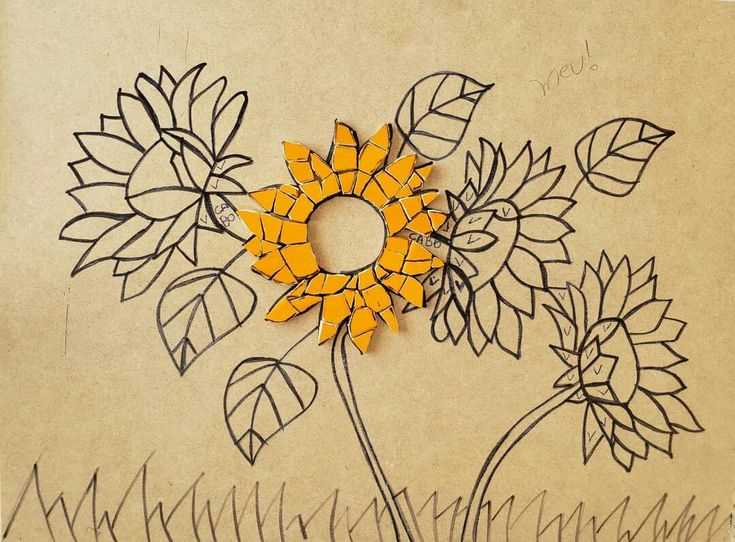 Con goma colocamos los cuadritos de colores en su lugar correspondiente en el papelote A1
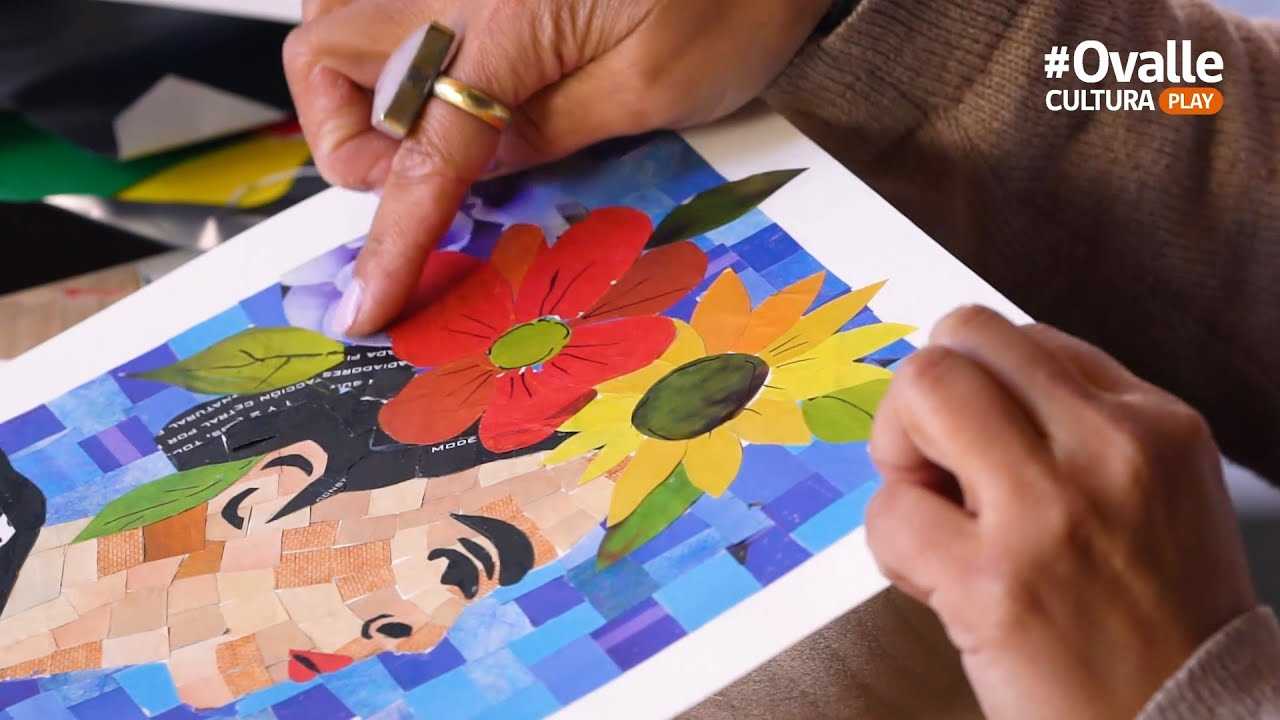 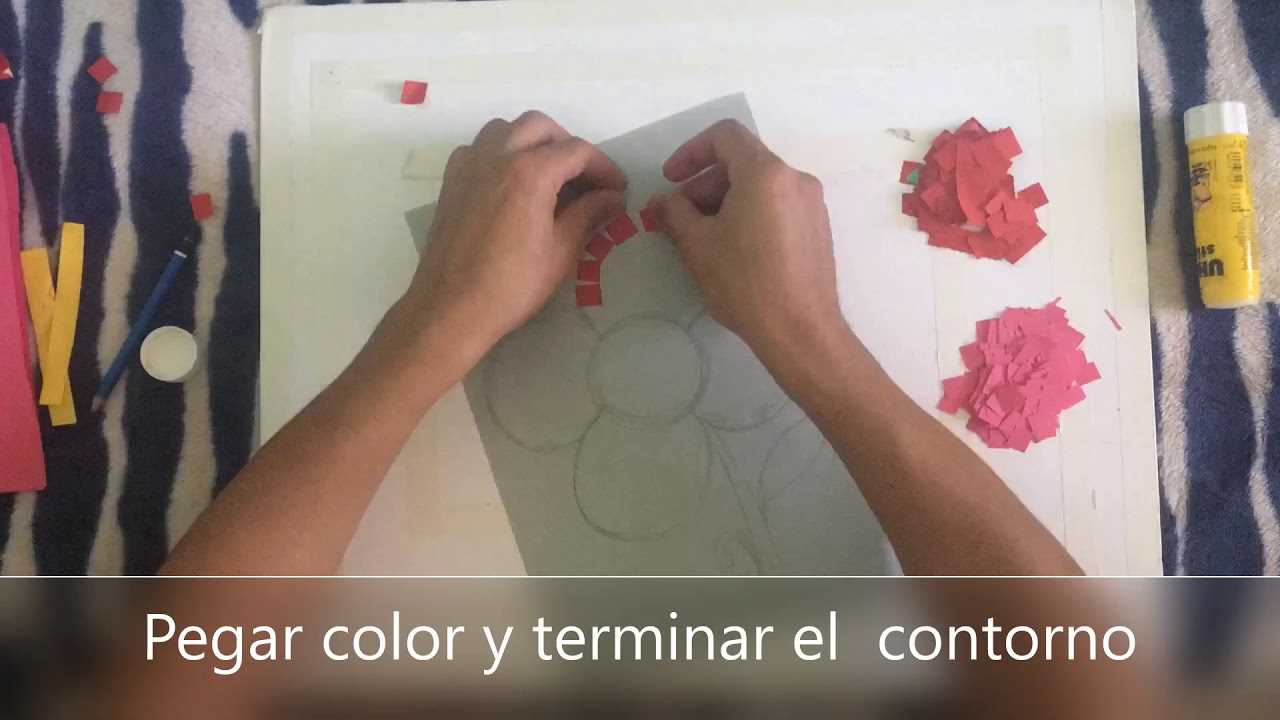 Con el mosaico terminado, tomamos una foto, la editamos y esta foto será la portada de nuestra revista.
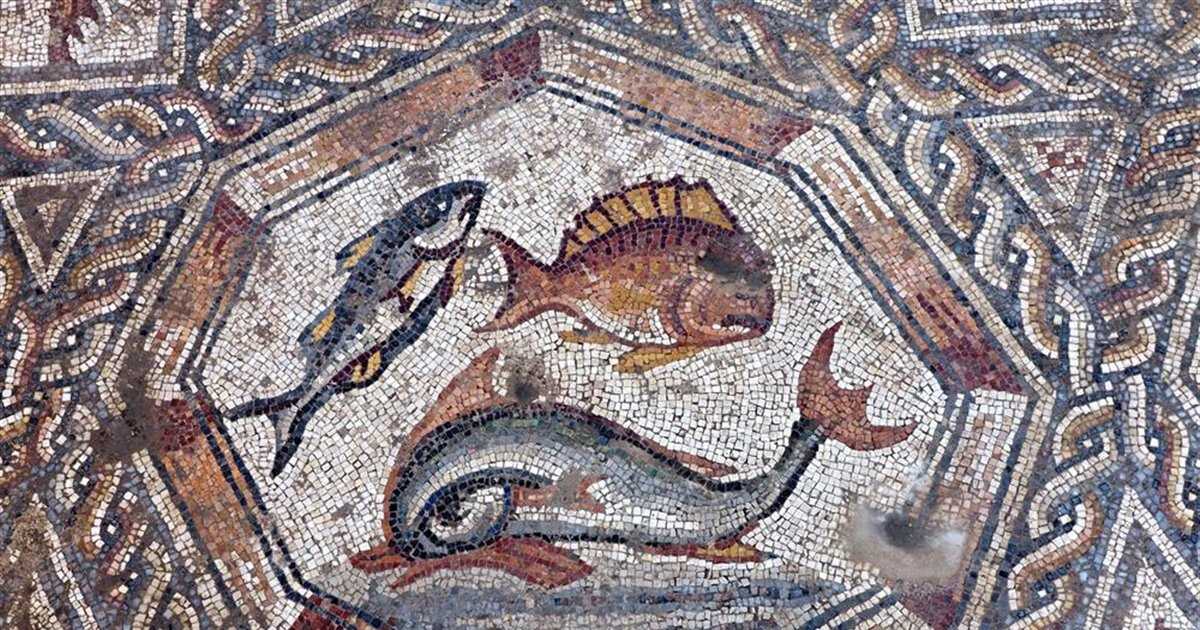 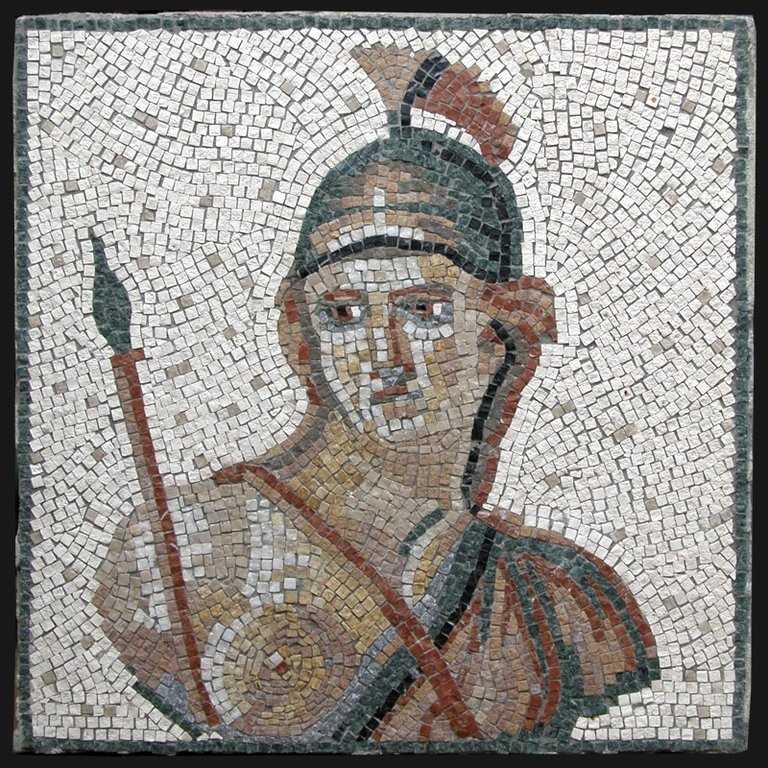